CE 3500
Transportation Engineering

Route Choice
January 31, 2011
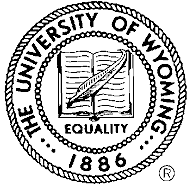 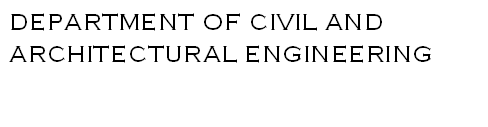 REVIEW
What would happen if the travel times were unequal?
10 + x
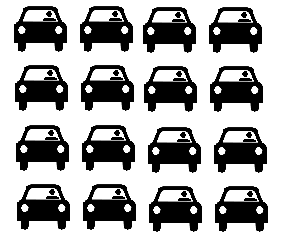 Travel time now depends on the number of vehicles
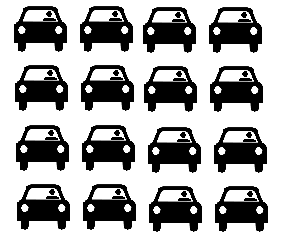 20 + x
Somebody would switch from the slower route to the faster one!  The only stable solution is one where travel times are equal.
In general, there are only two possibilities:
Case I: Both routes are used, and their travel times are equal.
Case II: Only one route is used, and its travel time is faster even when everybody uses it.
We can summarize this as the principle of user equilibrium:
Any used route has equal and minimal travel time among all possible routes connecting that origin and destination.
General solution method:
If there are n routes, we need to solve for n unknowns (# of travelers on each route.)  There are (n – 1) equations expressing equal travel times, and 1 equation expressing that the total route flows equal the total demand.  After solving, verify that the route flows are nonnegative and that no unused routes have lower travel time.
BUT WHAT ABOUT BIG NETWORKS?
The problem with the “general approach” introduced on Friday is that it scales very poorly to realistic networks.
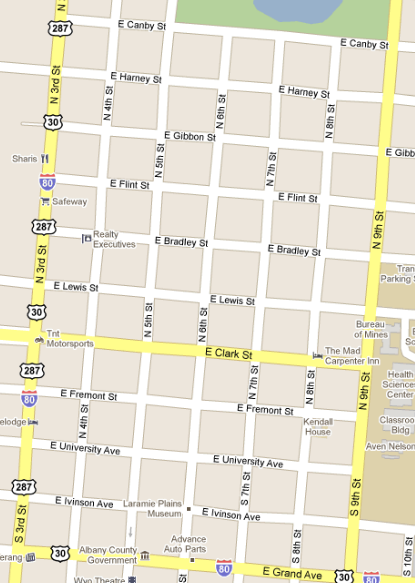 How many routes?
The problem with the “general approach” introduced on Friday is that it scales very poorly to realistic networks.
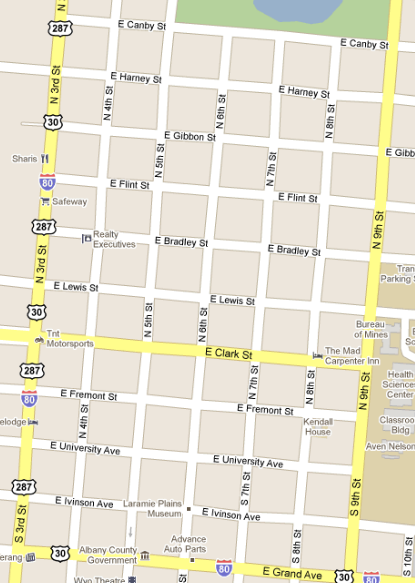 How many routes?
2002
And it gets worse if we look at all possible origins and destinations...
Instead, a fundamentally different approach is needed.
Calculate link travel times
Find fastest paths
Shift travelers from slower paths to  faster ones
This is an iterative process: we repeat the steps over and over again until we’re “close enough” to equilibrium.
Calculate link travel times
Find fastest paths
Shift travelers from slower paths to  faster ones
Another iterative method you might recall from calculus is Newton’s Method.
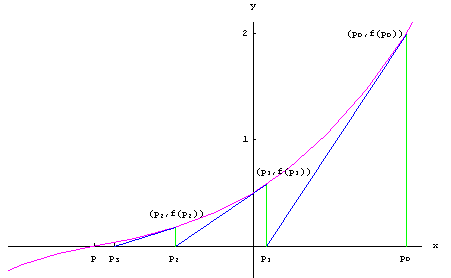 Essentially, we are trading an exact solution procedure (the “general method”) which scales badly, for an inexact one which is more practical.
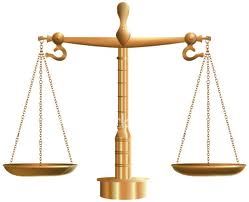 Step 1 is easy enough: just substitute the current flow values into the link performance functions.
Calculate link travel times
Find fastest paths
Shift travelers from slower paths to  faster ones
Step 2 is not much harder either.
Calculate link travel times
Find fastest paths
Shift travelers from slower paths to  faster ones
Step 3 is the most difficult one.  Why?
Calculate link travel times
Find fastest paths
Shift travelers from slower paths to  faster ones
There are two ways to go wrong here.  Remember the example from last class?
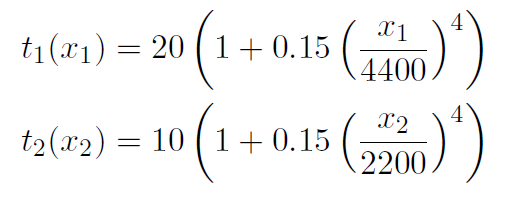 …with travel demand of 7000 vehicles.  

Solution: x1 = 3376, x2 = 3623,
t1 = t2 = 21.04
(Corrected answer from last time.)
Mistake 1: Shifting too few vehicles.
Still get there eventually, just very slowly.
Mistake 2: Shifting too many vehicles.
Now you don’t even converge to the right solution!
So the third step is where we have to be careful.
Idea:  Start off moving lots of vehicles, then gradually move less and less.
This leads to the method of successive averages (MSA)
Informal description of MSA:
During the i-th time through the process, shift 1/i of the vehicles onto shortest paths.
Formal description of MSA:
Set iteration counter i = 0
Calculate link travel times (if i = 0, just use free-flow travel time)
Find shortest path between each origin and destination
Shift travelers onto shortest paths:
Find link flows x* if everyone was to use paths from step (3)
If i = 0, x0 = x*.  Otherwise, 
	xi = (1/i)x* + (1 – 1/i)xi-1
If close enough to equilibrium, stop.  Otherwise increase i by one and go to step 2.
Example:  Iteration 0

Free flow travel times are 20 and 10.  Link 2 is faster.  So x* = [0 7000] and x0 = [0 7000]
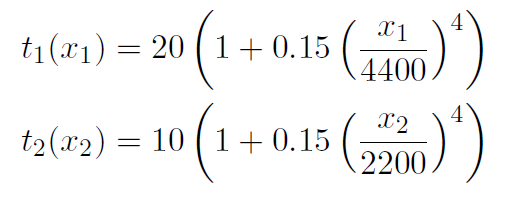 Example:  Iteration 1

With new travel times Link 1 is faster. 
So x* = [7000 0] and
x1 = (1/1)[7000 0] + (1-1/1)[0 7000]
	  = [7000 0]
Example:  Iteration 2

With new travel times Link 2 is faster. 
So x* = [0 7000] and
x1 = (1/2)[0 7000] + (1/2)[7000 0]
	  = [3500 3500]
Example:  Iteration 3
With new travel times Link 2 is still faster. 
So x* = [0 7000] and
x1 = (1/3)[0 7000] + (2/3)[3500 3500]
	  = [3500 3500]
...and so on until the travel times are close enough.  This is simple and eventually gets you there, but can be glacially slow.
Better idea:  Use an adaptive step size.  Instead of always moving 1/i of the distance to the target, vary the step size intelligently.
This leads to the Frank-Wolfe algorithm (FW)
Informal description of FW:
When we shift vehicles, shift the proportion of vehicles which gets us as close to equilibrium as possible.
Slightly more mathematical description:
xi = lx* + (1 –l)xi-1
Proportion of flow shifted to shortest paths
Idea:  When we shift vehicles, shift the proportion of vehicles which gets us as close to equilibrium as possible.
What exactly do we mean by “as close to equilibrium as possible?”
xi = lx* + (1 –l)xi-1
1
0
l
What exactly do we mean by “as close to equilibrium as possible?”
xi = lx* + (1 –l)xi-1
1
0
l
xi-1
x*
What exactly do we mean by “as close to equilibrium as possible?”
xi = lx* + (1 –l)xi-1
If l = 0, people will want to shift towards x*
1
0
l
xi-1
x*
What exactly do we mean by “as close to equilibrium as possible?”
xi = lx* + (1 –l)xi-1
If l = 1, people will (probably) want to shift towards xi-1 (i.e. l = 1 is overcorrection)
1
0
l
xi-1
x*
What exactly do we mean by “as close to equilibrium as possible?”
xi = lx* + (1 –l)xi-1
Therefore, there is some balancing point in the middle where either xi-1 or x*
is equally good.
1
0
l
xi-1
x*
More precisely, we need
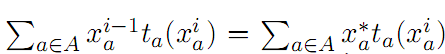 Therefore, there is some balancing point in the middle where either xi-1 or x*
is equally good.
1
0
l
xi-1
x*
More precisely, we need
Old flows
Target flows
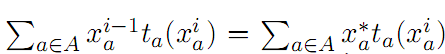 Sum over all roadway links
Travel times based on new flows
Writing out more fully, l satisfies
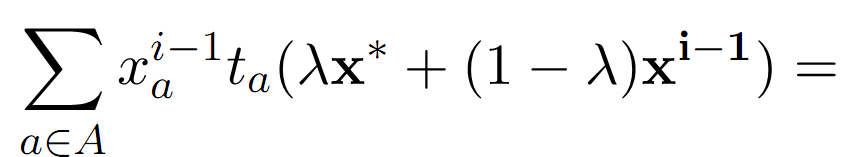 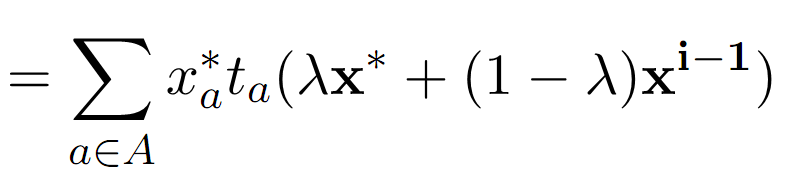 Another good place to use an equation solver.
Formal description of FW:
Set iteration counter i = 0
Calculate link travel times (if i = 0, just use free-flow travel time)
Find shortest path between each origin and destination
Shift travelers onto shortest paths:
Find link flows x* if everyone was to use paths from step (3)
If i = 0, x0 = x*.  Otherwise, 
	xi = lx* + (1 – l)xi-1
where l solves the equation on the last slide
If close enough to equilibrium, stop.  Otherwise increase i by one and go to step 2.
Example:  Iteration 0

Free flow travel times are 20 and 10.  Link 2 is faster.  So x* = [0 7000] and x0 = [0 7000]
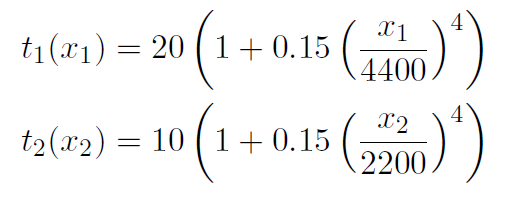 Example:  Iteration 1

With new travel times Link 1 is faster. 
So x* = [7000 0] and
x1 = l[7000 0] + (1- l)[0 7000]
where l solves
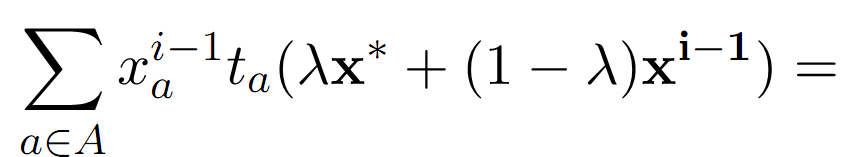 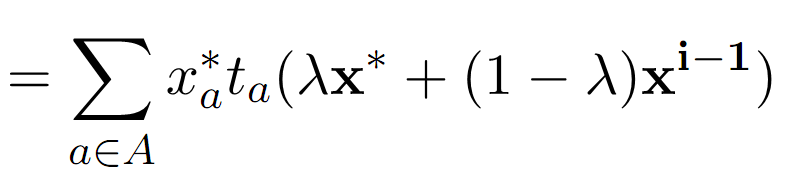 Left hand side:
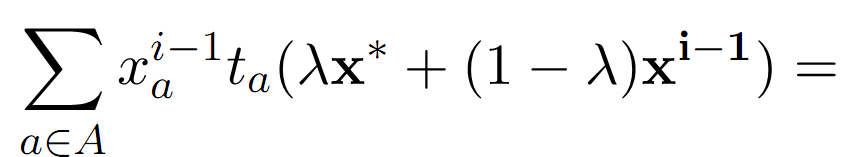 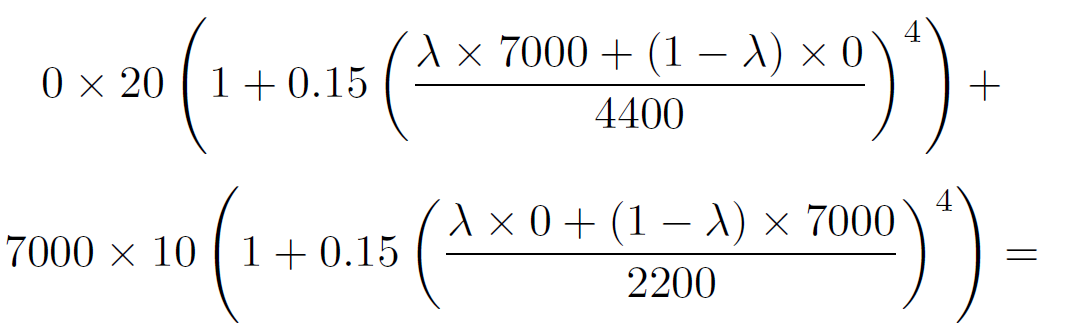 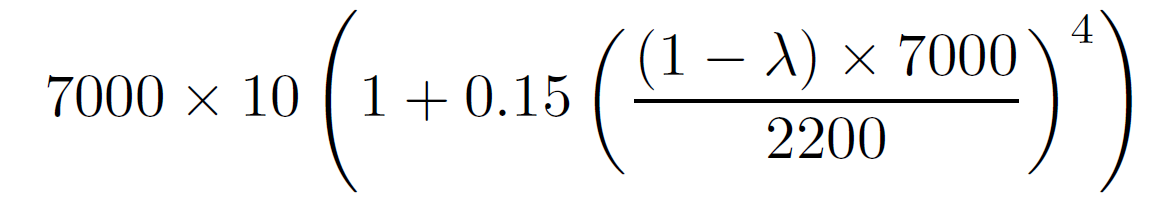 Right hand side:
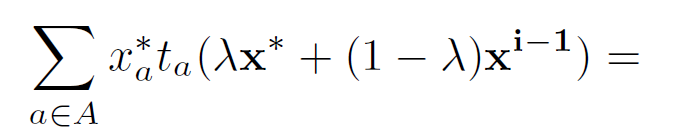 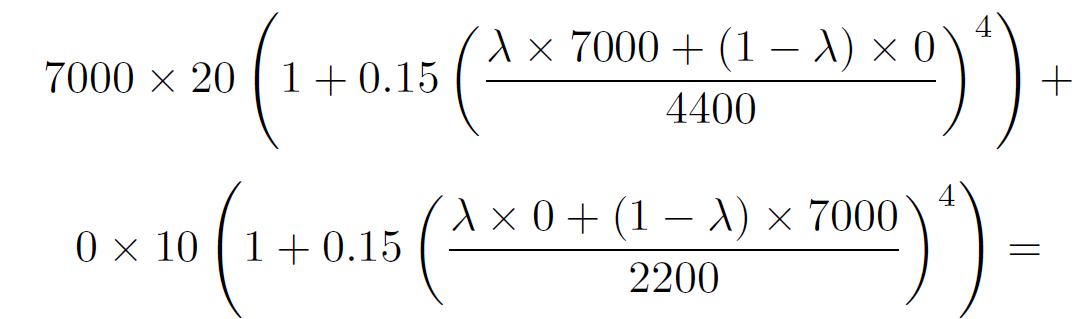 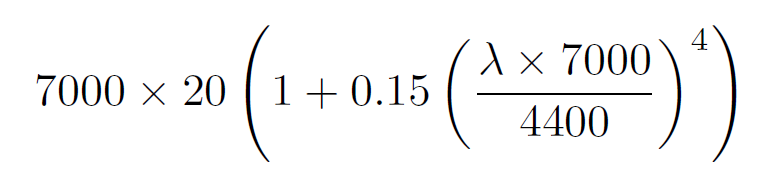 So we need to solve
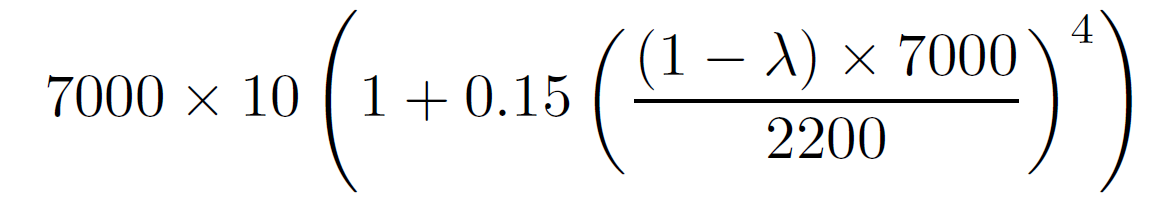 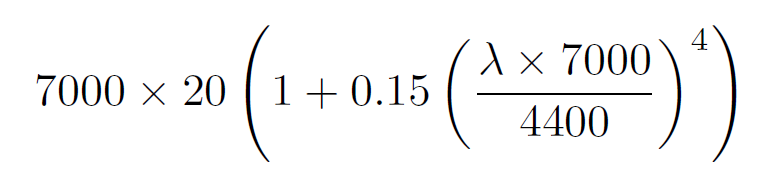 The solution is l = 0.482.  So
x1 = l[7000 0] + (1- l)[0 7000] =
 [3377 3623]
Example:  Iteration 1
We found the equilibrium in just one step!
Each step of FW takes more work, but gets you to the equilibrium faster than MSA.
(For more complicated networks, FW takes more than one step.  But it’s almost always much faster than MSA.)
How do we know when to stop?  A common criterion is the relative gap:
Sum over all roadway links
Travel time on that link
Flow on that link
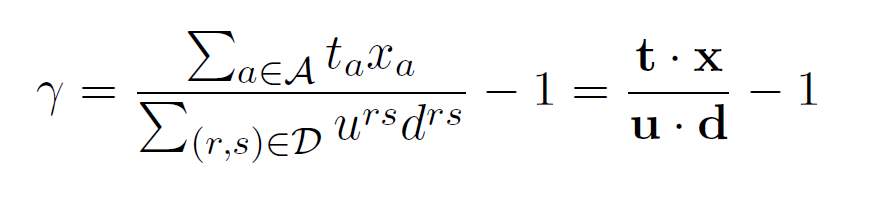 OD matrix value from r to s
Time on fastest path from r to s
Sum over all OD pairs